Традиционное жилище восточных славян
Конструкция и декоративное убранство русского, белорусского, украинского и польского (в качестве сравнения) традиционного жилища
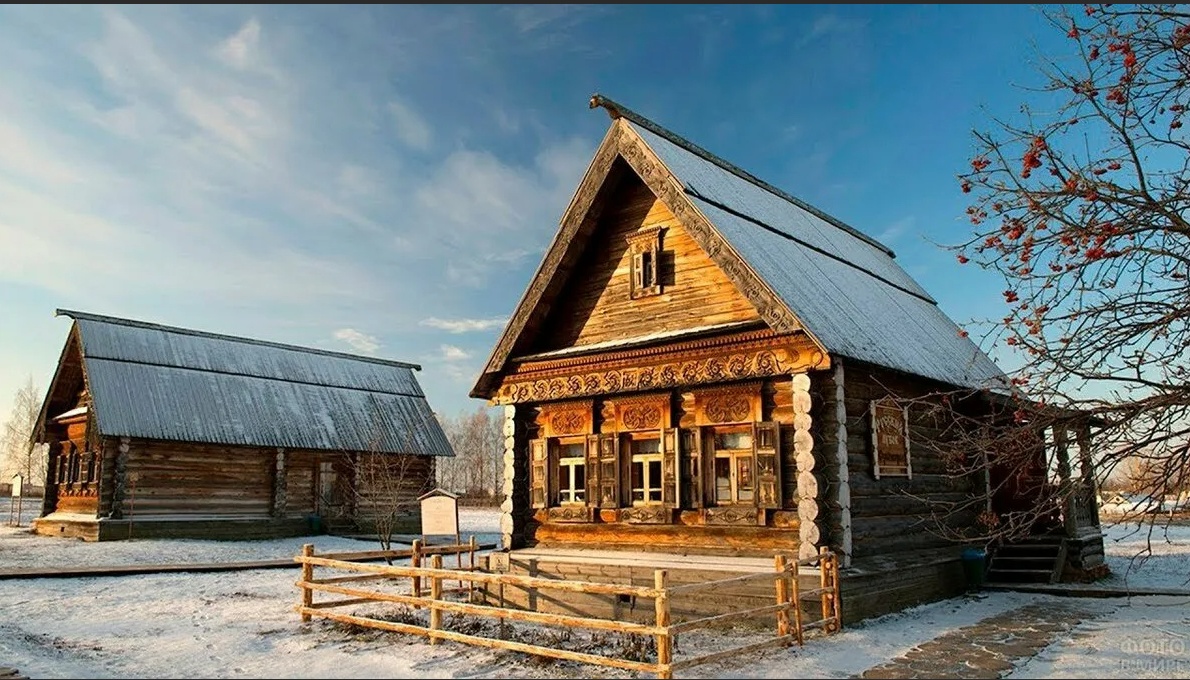 Русское традиционное жилище в русской традиционной культуре, широко бытовавшей ещё в конце XIX — начале XX веков, представляло собой сооружение из дерева — избу, построенную по срубной или каркасной технологии.Реже, в основном, на юге, бытовали каменные, глинобитные жилища. В традиционном виде к настоящему времени почти не встречается, но его традиции сохраняются в архитектуре сельского жилища, а также в дачном строительстве.
Изба — клеть с печью. У бедных людей избы были чёрными и позёмными, то есть установленные прямо на земле. Четверть площади избы занимала русская печь, вдоль стен располагались лавки. На стенах помещались полки. Очень поздно (XIX век) в интерьер избы вошли стулья и шкафы. Окна у чёрной избы от 6 до 8 вершков длины, 4 вершка ширины — предназначены для выпуска дыма. Располагались почти под потолком, рам не имели. Такие окна назывались волоковыми — их заволакивали доской или специальной крышкой. У зажиточных людей напротив избы устанавливалась клеть с волоковыми окнами — летнее жилище.
Крытый переход между избой и клетью — сени. Под клетью располагался глухой подклет (мшаник), в котором содержался скот или устраивалась кладовая. У богатых людей избы были белыми — с дымоходом. Под влиянием города в XVIII—XIX веках распространились большие окна с резными наличниками.Характерной чертой русского жилища была божница в красном углу, где помещались иконы (образа). Перед иконами висела лампада, а сами иконы иногда украшались вышитыми рушниками.
Этнографы предполагают, что традиция красного угла имеет дохристианское происхождение, причем раньше вместо икон на полку ставили деревянное изображение (чурку) домового. Неотъемлемой чертой русского жилища была русская печь с лежанкой и полатями. Укрытый скатертью стол украшал самовар, вокруг которого собирались на чаепитие.
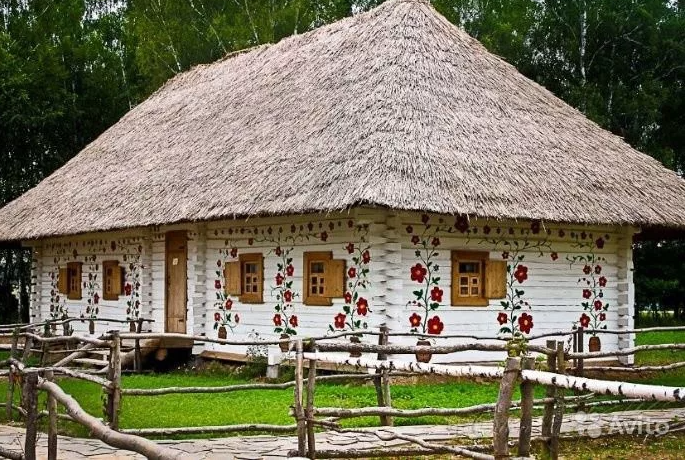 Белорусское традиционное жилище - в начале XX века основными типами были 1-2-3-камерные бревенчатые строения с двухскатной, реже четырёхскатной крышей, покрытой соломой, дранкой, доской; преобладающая планировка: хата + сени и хата + сени + камора (клеть). Постепенно третье строение приобрело жилую функцию: хата + сени + хата; усложнилась внутренняя планировка, выделились отдельные помещения. Внутренняя планировка была устойчива — печь размещалась в правом или левом углу от входа и устьем повернута к длинной стене с окном. В противоположном углу по диагонали от печи находился красный угол (кут, покуть), почётное место в доме.
Там стоял стол, и находилась икона. Вдоль стен размещались лавки. От печи вдоль глухой стены были полати — нары. Позднее появились кровати. Около дверей стояли небольшие лавки (услоны). На стене, на кухне — полка для посуды. Интерьер оформлялся различными кружевами, домоткаными скатертями, ручниками и покрывалами, коврами и одеялами. Декоративно-архитектурные орнаменты украшали жилище с внешней стороны. Эволюция современного жилища белорусов выразилась в росте домов-пятистенок, появлении кирпичных, нередко двухэтажных домов, часто с водопроводом, газом.
Крестьянский двор состоял из хаты, амбара (клети), навеса для дров (паветки), сарая для скота (хлева), сарая для сена (евни, осети, пуни, гумно).Выделяется три основных типа планировки усадеб: веночный — весь комплекс жилых и хозяйственных построек образует квадрат или прямоугольник, все строения связаны друг с другом; погонный — жилые и хозяйственные постройки образуют ряд в несколько десятков метров; несвязанные строения (появился недавно, чаще встречается в Минской, Брестской и Гродненской областях).
В послереволюционное время отпала необходимость в некоторых хозяйственных постройках, например, помещениях для обмолота зерна, содержания коней, волов и др.; ликвидация их привела к трансформации традиционной планировки в двухрядную погонную, Г-образную и с несвязанными строениями.
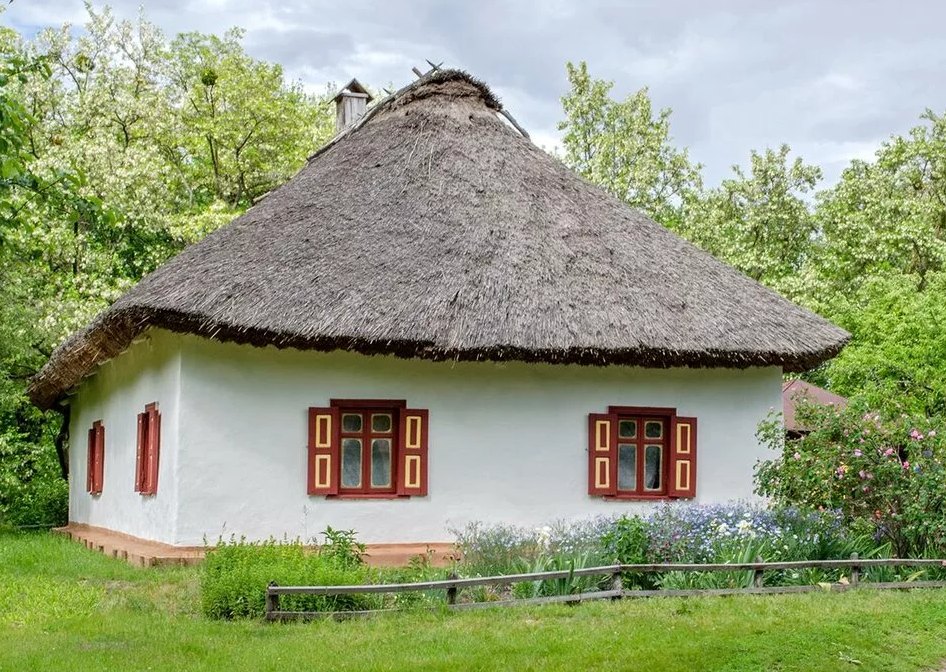 Украинское традиционнное жилище. Обычно строился уютный, небольшой  дом с соломенной крышей. Участок вокруг дома был огорожен забором, около дома разбивался сад, что создавало очень живописный, узнаваемый и неповторимый вид.Материал для строительства дома, внешний вид и убранство во многом зависели от достатка семьи, местности и ее особенностей. К примеру, в северных губерниях, богатых лесом, чаще возводили бревенчатые дома, в южных, степных районах, переселенцы в Оренуржье, в том числе, широко использовали в строительстве глину, солому, камыш.
Самая простая хата – на деревянном каркасе. В землю вкапывались столбы с продольными пазами, в которые укладывали различные пиломатериалы, затем эту конструкцию обмазывали саманом, так назывался раствор, состоящий из глины, соломы и навоза. Белили как снаружи, так и изнутри. Поэтому и называлась такая хата мазанкой( от укр. мазати – белить). Такая хата обязательно должна была иметь ставни, которые в самую жару закрывали. Пол, как правило, был земляной.
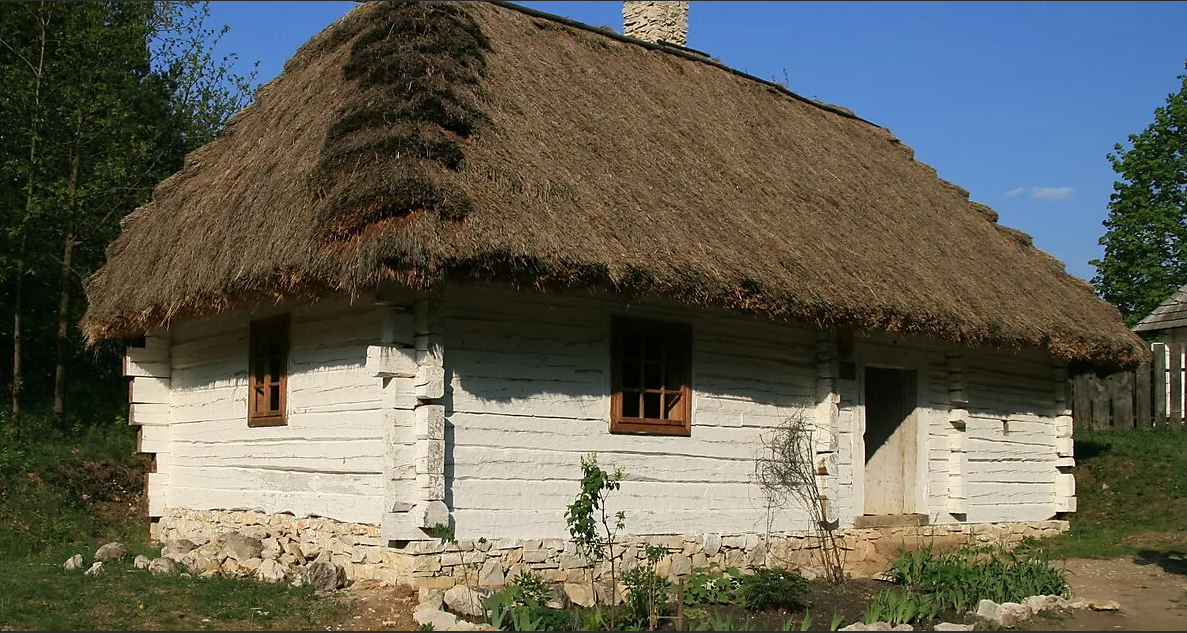 В основу выделения типов западнославянского жилища положены развитие его внутренней планировки и особенности отопительной системы. При более дробной классификации в границах расселения каждого из этих народов (поляков, лужичан, чехов, словаков) учитывается комплекс локальных особенностей крестьянского зодчества: материал постройки, строительная техника, форма крыши, развитие донга в высоту и др. В XVI—XVIII вв. в Польше было распространено повсеместно жилище срубной конструкции, каркасная техника применялась главным образом в областях Великой Польши и Поморья.
В XIX в. в деревянном зодчестве западных славян сохранилось деление жилищ на срубное, жилище, построенное, собственно, закладной техникой (т. е. остовом из вертикальных столбов), и каркасное (с остовом в виде каркаса).В настоящее время срубная техника у поляков распространена еще довольно широко, хотя и намного меньше по сравнению с прошлым. Строительство из дерева в Польше запрещено, за исключением ее южных районов (Подгалье).